EUCARISTIA 2FASE DE IMPLANTAÇÃO
EUCARISTIA
EVANGELHOS
PRIMEIROS PASSOS
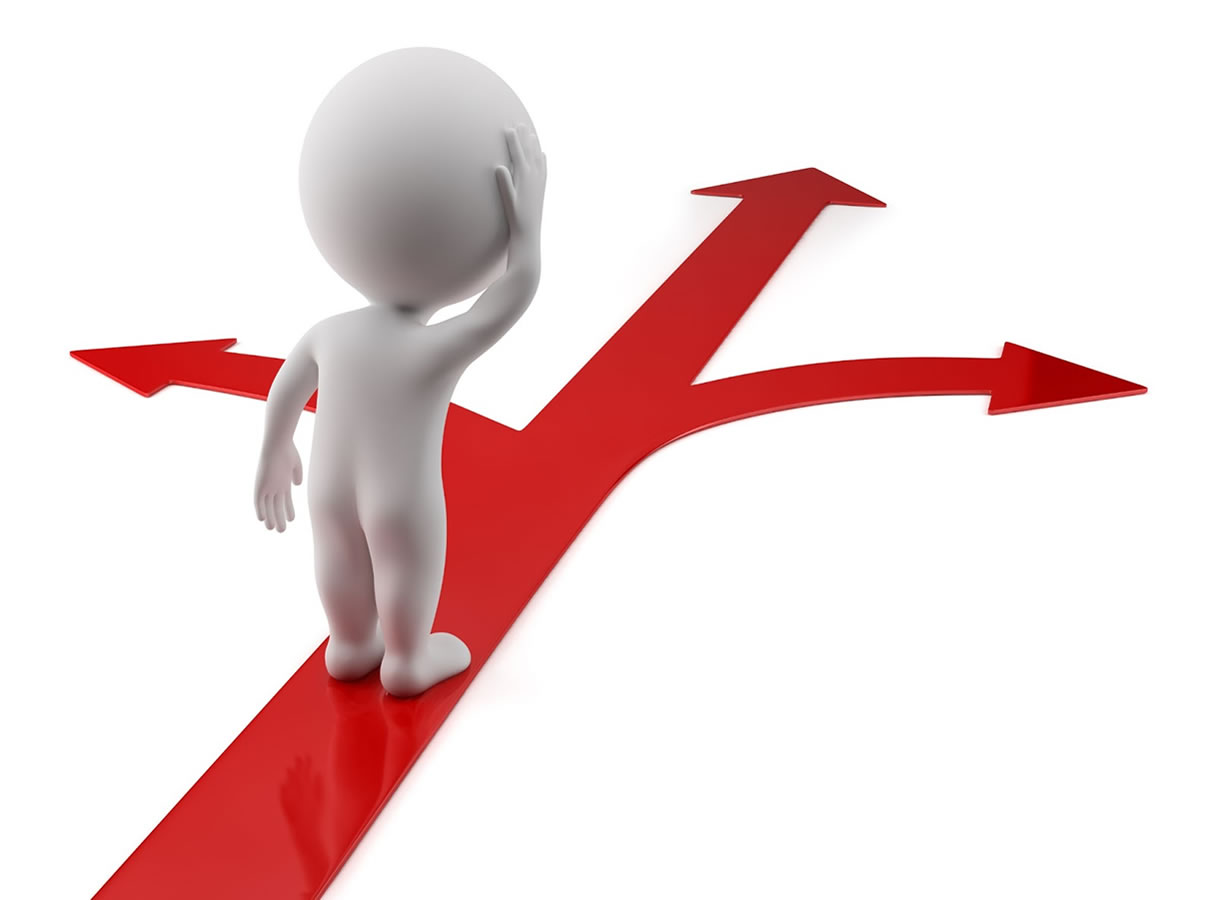 1. INCRIÇÕES PAROQUIAIS
2. PREPARAR O ESPAÇO: DUAS MESAS: PALAVRA E DA ACOLHIDA
3 RECEBER O ENVIO DIA 13/03 NA CATEDRAL ÀS 15 HORAS
4 PREPARAR COM OS OUTROS CATEQUISTAS A CELEBRAÇÃO DE ABERTURA DO ANO CATEQUÉTICO 02 OU 03 DE ABRIL  ver pg 64 do texto base
5INICIAR A CATEQUESE NA SEMANA SEGUINTE
O ESPAÇO DA CATEQUESE
MESA DA PALAVRA – AMBÃO
BÍBLIA – LIVRO SANTO 
TOALHA LITÚRGICA – TROCA DE ACORDO COM O TEMPO ( VAMOS USAR O BRANCO. DE 08 A 21 DE MAIO USAR O VERMELHO, POIS PENTECOSTES É 26 DE MAIO E DEPOIS DE 5 DE JUNHO É VERDE)
USAR ÁGUA QUE RECORDA O BATISMO
FACILITAR O ACENDIMENTO DA VELA ( ISQUEIRO OU VELA MENOR PARA CRIANÇAS NÃO SE DISTRAÍREM NO ACENDIMENTO DA VELA)
SE QUISER USAR FLORES NATURAIS ( OPCIONAL)
O ESPAÇO
PREPARAR A GRANDE MESA E AS CADEIRAS. 
SE A SALA NÃO FOR PINTADA OU FOR IMPROVISADA A MESA. PODE-SE COLOCAR UMA TOALHA DE TNT OU OUTRO MATERIAL COM A COR DO TEMPO LITÚRGICO OU AMARELO. 
TIRAR DA SALA CARTAZES, QUADROS E OUTRAS DISTRAÇÕES
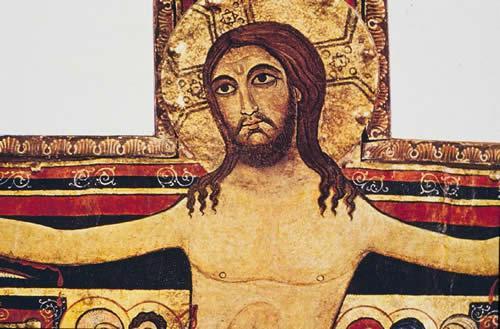 A CRUZ DE SÃO DAMIÃO
DA IGREJA DE SÃO DAMIÃO EM ASSIS
DIZ-SE QUE ESTE CRISTO INTERPELOU SÃO FRANCISCO: RECONSTRÓI A MINHA IGREJA – RENOVAÇÃO DA COMUNIDADE
É O CRUCIFICADO DE OLHOS ABERTOS, POIS JÁ É O RESSUSCITADO
Preparar os materiais
A BÍBLIA ( DA CNBB) – MARCAR A PASSAGEM
O LIVRO DO CATEQUISTA
O SÍMBOLO
O APARELHO DE CD E TESTAR A MÚSICA E O VOLUME ANTECIPADAMENTE
OS MATERIAIS PARA A ATIVIDADE
REZE ANTES DE COMEÇAR
REZAR É COLOCAR-SE DIANTE DE DEUS
INVOCAR O ESPÍRITO SANTO
SILENCIAR
DEIXAR QUE DEUS ATUE
MANIFESTAR NO ROSTO QUE SEU CORAÇÃO É MISERICORDIOSO.
COM AS CRIANÇAS
ACOLHER BEM A TODOS COM ABRAÇO
PROCURAR LOGO CHAMÁ-LAS PELO NOME ( CRACHÁ?)
NO PRIMEIRO ENCONTRO GASTAR TEMPO PARA CONHECER CADA CRIANÇA E ENTREGAR A FICHA DO PERFIL A SER PREENCHIDO EM CASA
EXPLCIAR O ESPAÇO DA CATEQUES ESPECIALMENTE AS DUAS MESAS E A CRUZ
SEJA ANIMADO(A) A CRIANÇA PRECISA ENCONTRAR ALGUÉM FELIZ QUE ENCONTROU JESUS EM SUA VIDA
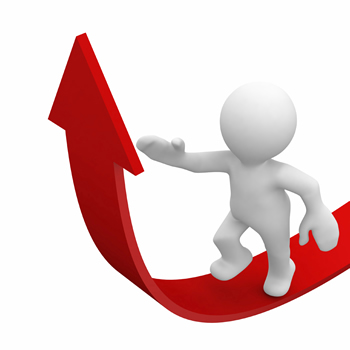 AO RECEBER O PERFIL
LEIA EM CASA COM ATENÇÃO
PROCURE CONHECER BEM CADA UMA DAS “OVELHINHAS” QUE DEUS LHE CONFIA PARA CUIDAR (ELAS SÃO DELE)
Se precisar: visite as famílias, leve uma oração ...
Primeiros encontros
1) pg 36 : nem tudo que está aqui dará para fazer, gaste mais tempo conhecendo o grupo. Não esqueça de dar seu testemunho: Quem é Jesus para você, porque você ´pe catequista. O valor da sua comunidade...Focar: no texto bíblico e na leitura orante . A atividade da colcha de retalhos (39)deve ser bem preparada, às vezes ocupa tempo demais. Recordar o sinal da cruz e  ver se alguém ainda não sabe 

2) pg 42 a Terra de Jesus : usar um mapa mundi grande e destacar Israel, ou mesmo imprimir um mapa colorido. Atividade na pa´gina 46 . Preparar bem o jogo de palavras : fotocopiar e colocar em cartões. Isso poderá ser usado nos outros anos. Gastar mais tempo no jogo, pois as crianças aprendem dessa forma lúdica. Aqui não há compromisso para casa .
3) p. 54 – O povo de Jesus – fazer a leitura orante, aprofundar os conceitos e fazer o jogo de palavras com esses novos conteúdos. Não há compromisso para casa
4) p. 65 – João Batista– preparar placas de trânsito impressas pela internet ou revista. Distribuir os sinais entre os participantes e procure ver se eles sabem o que o sinal diz: luz vermelha, amarela ou verde no farol; placa de pare; placa de vire à direita; não ultrapassar...Preparar cartolina, canetinhas e papeletas para fazer um caminho com os sinais d e João. ( Veja que essa indicação não está no preparar do encontro, mas a atividade está na página 68. Compromisso: fotos e e lembranças de batismo no próximo encontro
5) p. 71 – Batismo de Jesus– no início ver as fotos e lembranças, perguntar par aas crianças quem sãos eus padrinhos, como eles se encontram... Recordar a renovação das promessas do Batismo que as crianças já realizaram no ano anterior.  Ver se há possibilidade de executar a atividade da p 75: visitar um batismo da comunidade 
DEPOIS DESTE ENCONTRO, REUNIR FAMILAIRES E CATEQUISTA PARA UM ENCONTROSOBRE QUE É JESUS PARA NÓS. P. 234 preparas água benta para ser distribuída.
6) p. 77 – As tentações– preparar pedra pão e corrente em cima da mesa. Verificar quem participou de um batismo e o que chamou a atenção. Aqui tratar da quaresma e talvez levar a toalha roxa do ambão para as crianças verem, sem colocar no ambão. Trabalhar o ato penitencial da missa.  A música desse encontro é muito interessante. 
7) p. 84 – Bodas de Caná– Imagem de Maria água e suco– explicação da Ave Maria.
8) JESUS NA SINAGOGA p. 91 – preparar as gravuras de famintos, cegos, etc... Ver e acordo com o Evangelho do encontro. Valorizar a vida comunitária nesse encontro: a paróquia, o padroeiro, os horários, as festas.. Jesus ia na sinagoga, nós vamos à comunidade. Catequizandos visitar as pastorais. Catequista trata com as lideranças paroquiais e ajuda as crianças a participar de uma visita na pastoral com doentes, idosos,... Que pode ser o compromisso da p. 96

9) Vocação dos Apóstolos – mochila– ver se as crianças sabem como se faz a escala da seleção de jogadores para Copa. O  técnico escolhe. Levar as crianças até a capela da comunidade e fazer silêncio, aprender a escutar Deus. Não demorar demais, mas também não apressar. Aprender as partes da missa que correspondem às respostas da liturgia da Palavra p. 102.

10) JESUS E OS DOENTES– caixa de remédios. Encenar o Evangelho desse encontro como atividade ( não deixar de ler e fazer a Leitura Orante). Sobre a missa: explicar sobre a  homilia ( sermão) 
DEPOIS DESTE ENCONTRO FAZER A ENTREGA DO CREIO seguindo o texto base, p. 77 ( o Creio é entregue após a Homilia) . Preparar o cartão com o Creio
11) p 111 . AS BEM AVENTURANÇAS – preparar os cartões com as bem aventuranças. Escolher duas cores: numa cor escrever: quem é feliz: Felizes os pobres... Na outra cor escrever a promessa: Porque deles é o Reino dos ceús. Fazer um jogo de memória. Nesse encontro ler e sugerir memorizar o Creio apostólico. 
12) AMAR OS INIMIGOS : recortes de jornal e foto de Madre Teresa de Calcutà. Ler o texto sobre Madre teresa, na página 120 e dialogar com as questões da página 121. Explicar brevemente sobre as preces da comunidade.
13) O PERDÃO CURA : espinho, pedras e corda. Trata do pecado, define e distingue. Atividade: amarrar as pessoas na cadeira- tirar a liberdade e ver a sensação. Atenção ao compromisso ( entrevista) pg. 127.  ATENÇÃO: Memorizar o Ato de contrição. Retomar nos próximos encontros essa oração  a ser memorizada p. 127
Tudo deve ser bem encaixado!!!SINTONIA
com as crianças
com os familiares
com a comunidade
com o padre e os catequistas
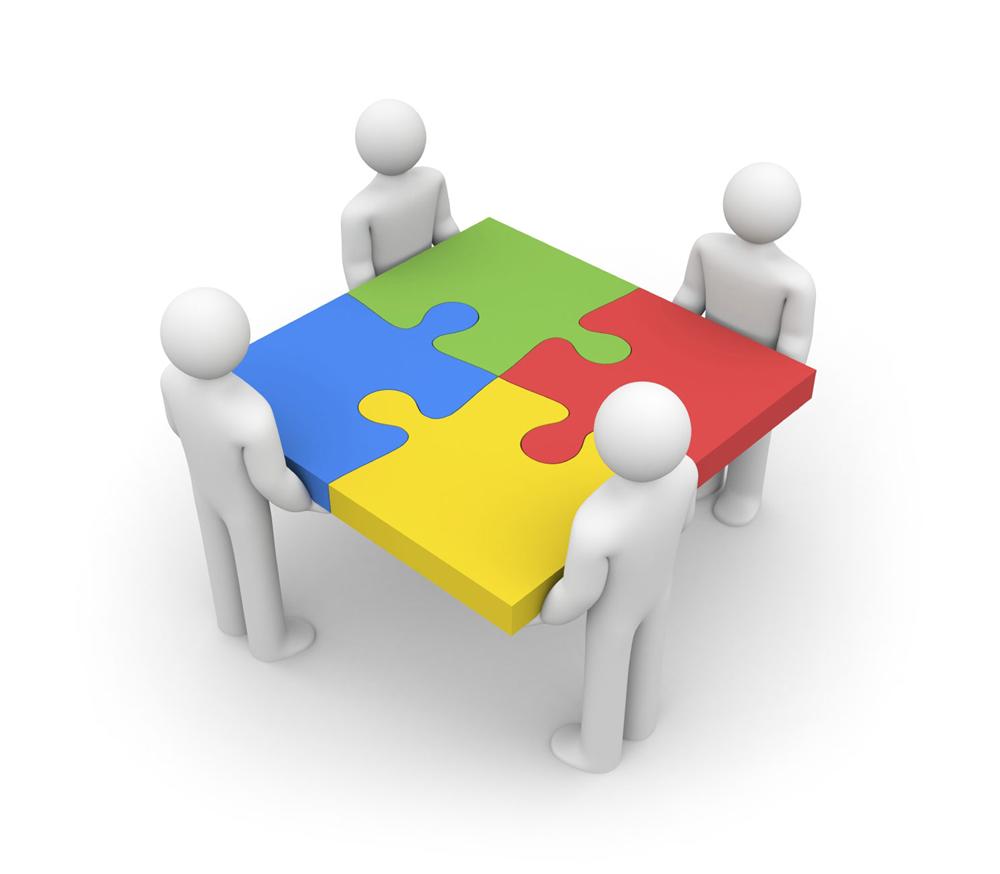 Ritmo do encontro
1. receba na porta com abraço e convide todos para a mesa
2. sentado à mesa, conversar sobre a semana
3. ir para a mesa da Palavra, 
Passar água com sinal da cruz,
Acender a vela
Invocar o Espírito pela oração do dia
Canto de aclamação ( se o grupo aceitar)
Catequizando  lê uma vez
Catequista lê a segunda de forma solene
A Bíblia passa para ser venerada ( mão ou beijo)
4. volta para a mesa das cadeiras
Cada um localize o texto e sublinhe. Leia em silêncio
Reconstruir o texto
Destacar frases
O que este texto diz? ( ver o “para entender melhor” e o quadro “para o catequista”
Perguntar as crianças: o que este texto diz para nós?
Em seguida o catequista faz uma exposição sobre o tema do encontro ( 10 minutos) 
Propõe a atividade com a música
Ver como este encontro se relaciona com o Batismo
Verificar o compromisso da semana
5 voltar para a mesa da Palavra  para a oração final
O que o encontro de hoje nos faz agradecer ou pedir a Deus?
Rezar oração do dia
5. Despedida com abraço.